Florida Arthropods & Non-Arthropods
J I S
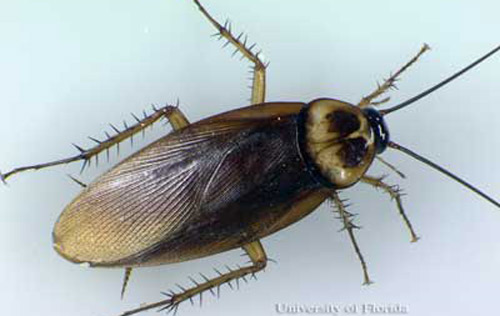 Palmetto Cockroach
Scientific Name:  Periplaneta americana
Order: Blattodea
Largest of the common cockroaches
Occurs in buildings throughout Florida
Three life stages: egg, variable number of nymphal instars, adult
Omnivorous and opportunistic feeder
Description:
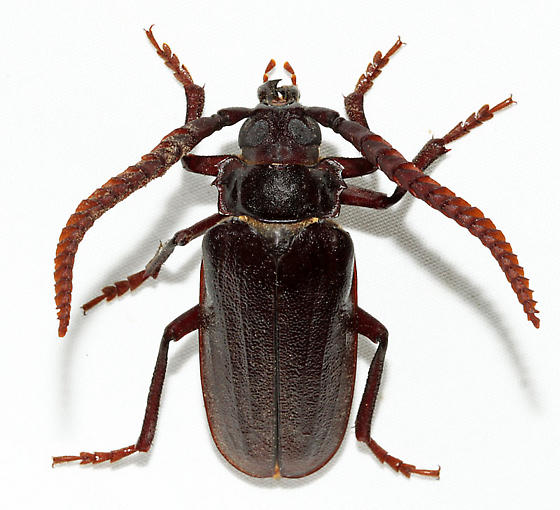 I S
Prionus Long-horned Beetle
Scientific Name:  
Order: Coleoptera
Feed within dead, dying, or decaying wood
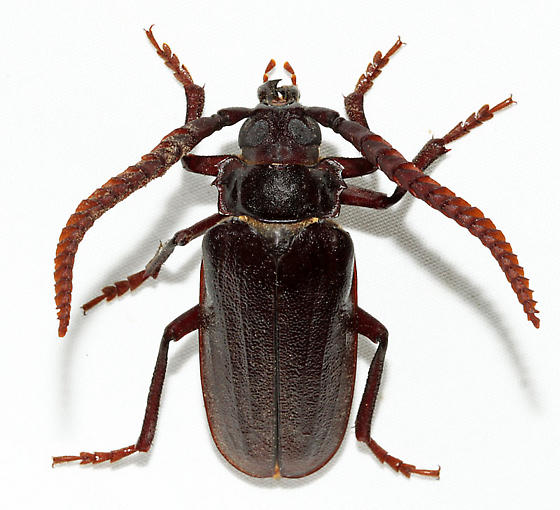 J I S
Long-horned Beetle
Scientific Name:  
Order: Coleoptera
Feed within dead, dying, or decaying wood
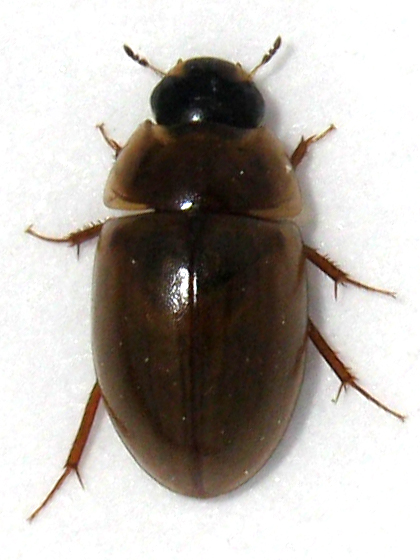 J I S
Water Scavenger Beetle
Scientific Name:  
Order: Coleoptera
Mostly aquatic
Scavengers – feed on dead plant and animal material
Sometimes predatory
I S
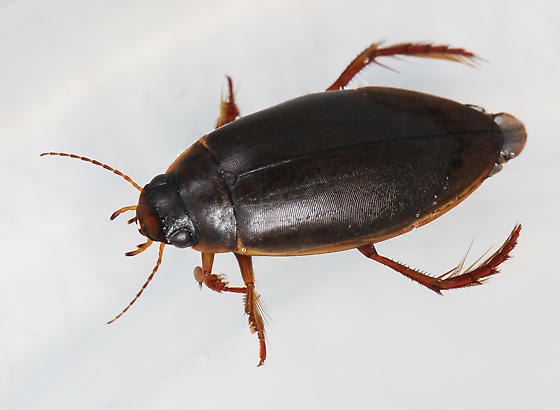 Predacious Diving Beetle
Scientific Name:  
Order: Coleoptera
Mostly aquatic
Larva commonly known as water tigers
S
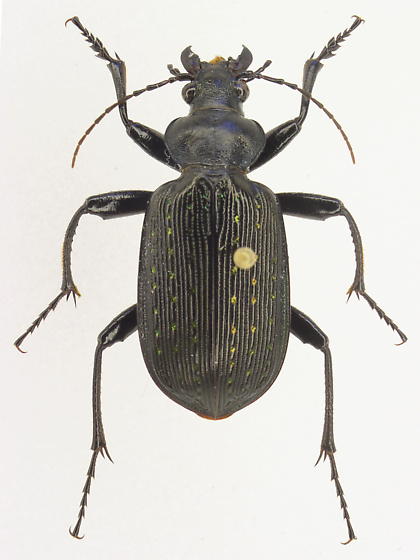 Caterpillar Hunter
Scientific Name:  
Order: Coleoptera
Predatory on other insects, especially caterpillars
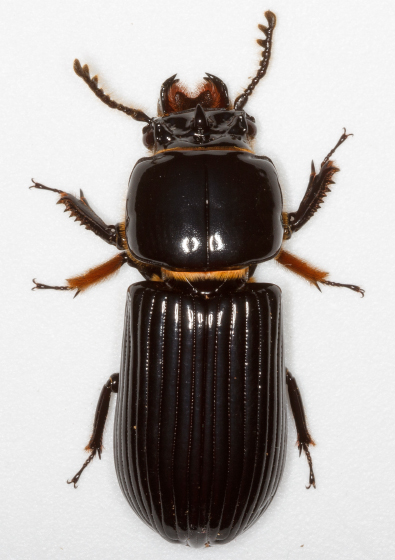 J I S
Bess Beetle
Scientific Name:  
Order: Coleoptera
S
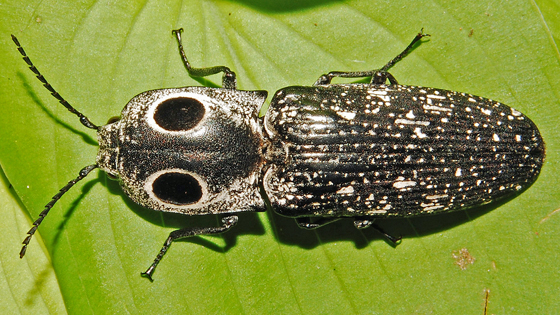 Eyed Click Beetle
Scientific Name:  
Order: Coleoptera
S
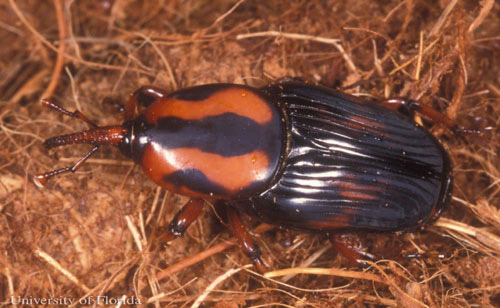 Palm Weevil
Scientific Name:  
Order: Coleoptera
I S
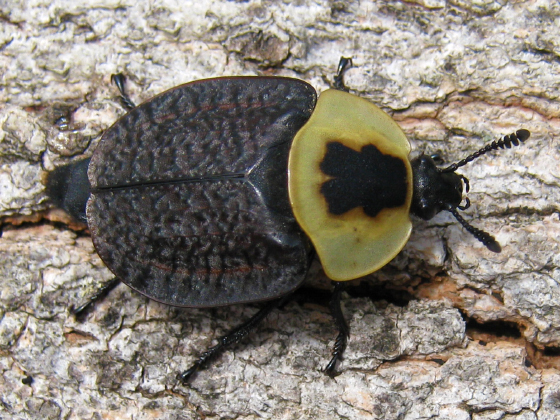 Carrion Beetle
Scientific Name:  
Order: Coleoptera
I S
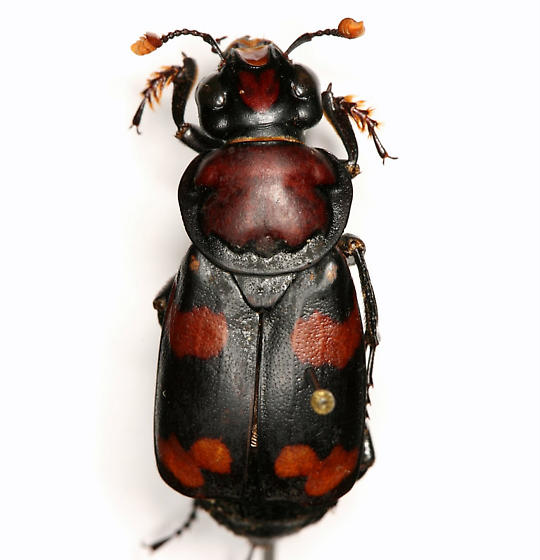 Burying Carrion Beetle
Scientific Name:  
Order: Coleoptera
J I S
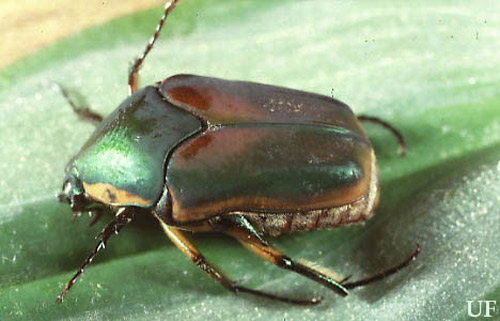 June (or May) Beetle
Scientific Name:  
Order: Coleoptera
J I S
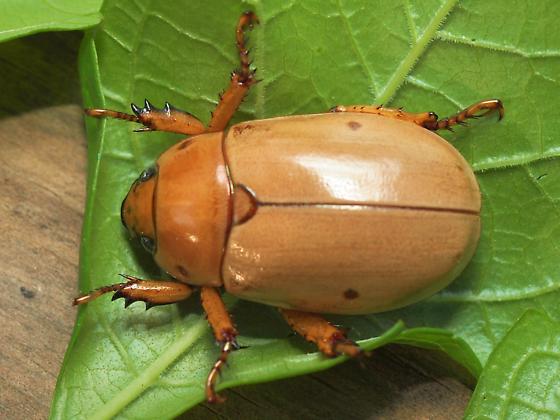 Grape Pelidnota
Scientific Name:  
Order: Coleoptera
S
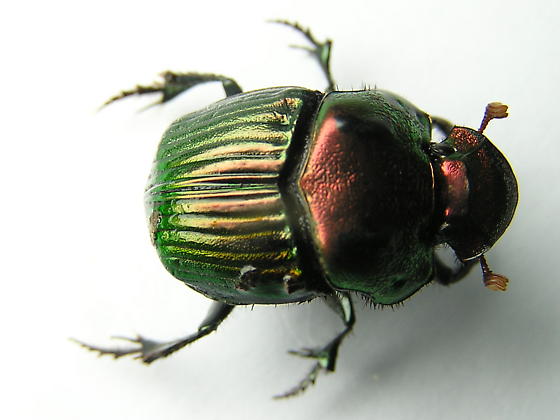 Phanaeus Dung Beetle
Scientific Name:  
Order: Coleoptera
I S
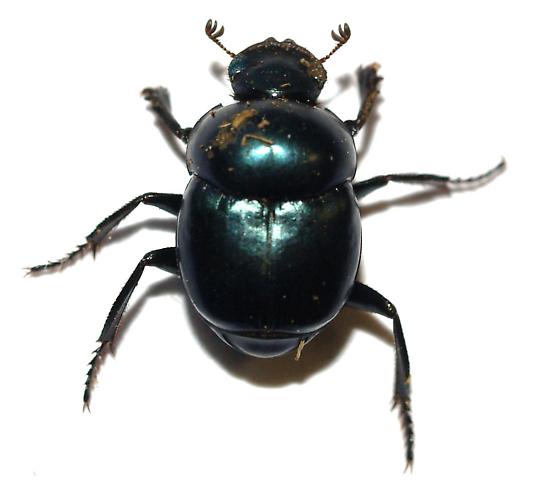 Canthon Dung Beetle
Scientific Name:  
Order: Coleoptera
S
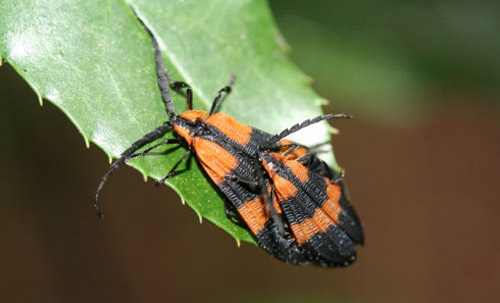 Net-winged Beetle
Scientific Name:  
Order: Coleoptera
S
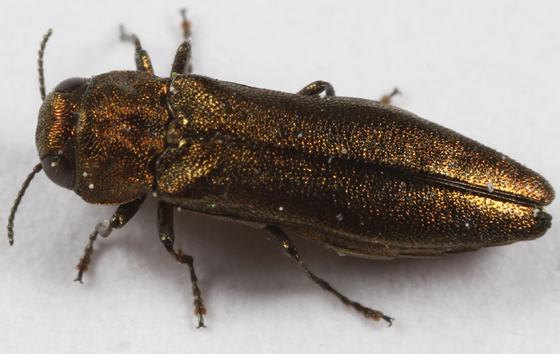 Metallic Wood-boring Beetle
Scientific Name:  
Order: Coleoptera
J I S
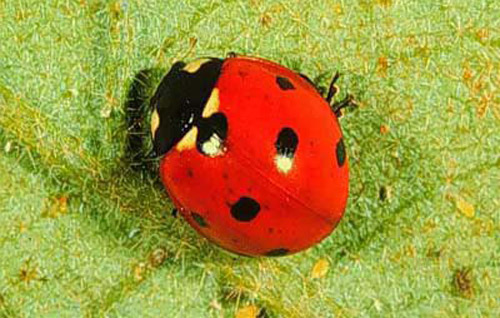 Lady Bird Beetle
Scientific Name:  
Order: Coleoptera
J I S
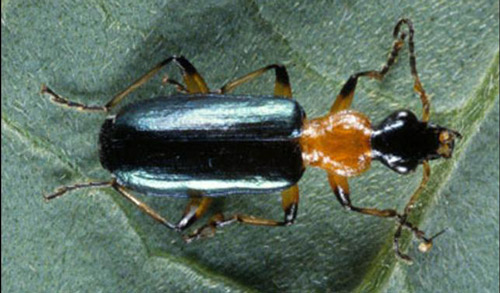 Ground Beetle
Scientific Name:  
Order: Coleoptera
I S
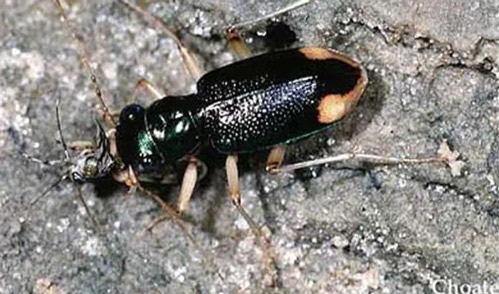 Tiger Beetle
Scientific Name:  
Order: Coleoptera
S
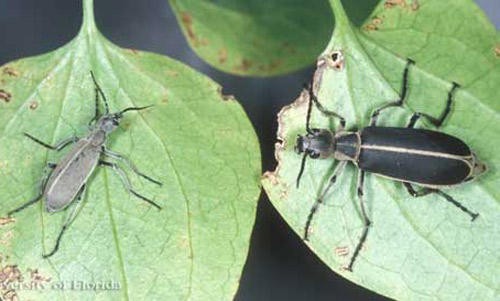 Blister Beetle
Scientific Name:  
Order: Coleoptera
J I S
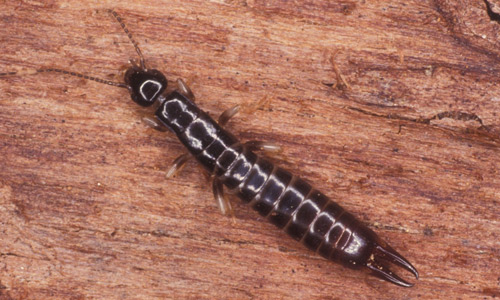 Earwig
Scientific Name:  
Order: Dermaptera
J I S
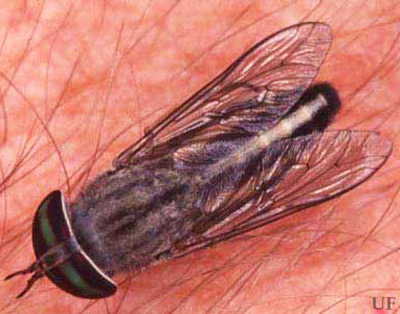 Horse Fly
Scientific Name:  
Order: Diptera
S
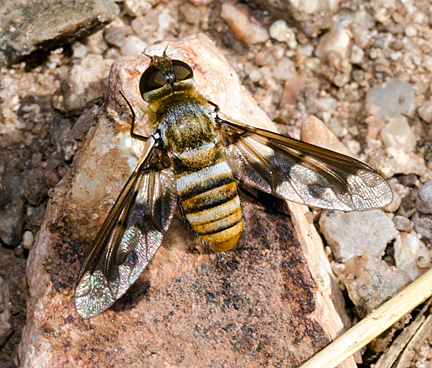 Bee Fly
Scientific Name:  
Order: Diptera
S
Syrphid Fly
Scientific Name:  
Order: Diptera
I S
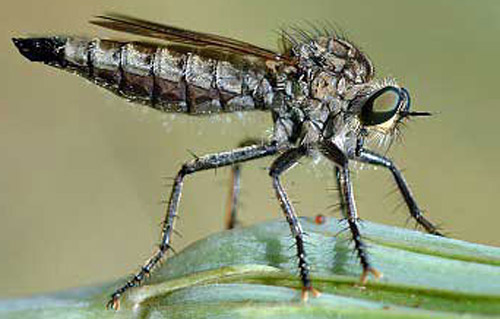 Robber Fly
Scientific Name:  
Order: Diptera
S
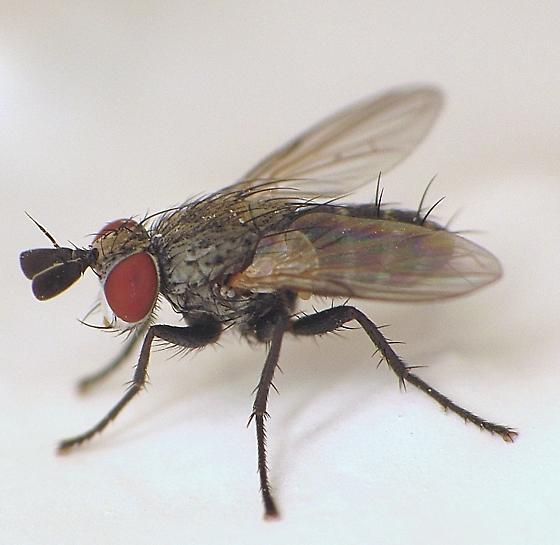 Tachinid Fly
Scientific Name:  
Order: Diptera
I S
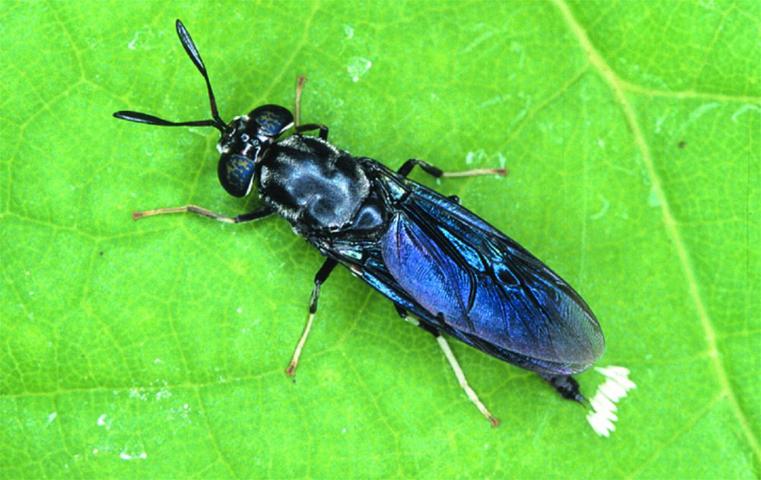 Soldier Fly
Scientific Name:  
Order: Diptera
S
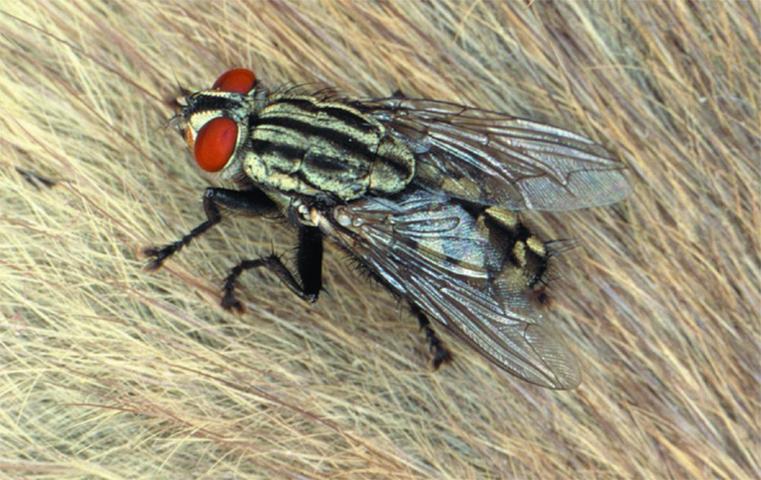 Flesh Fly
Scientific Name:  
Order: Diptera
J I S
House Fly
Scientific Name:  
Order: Diptera
S
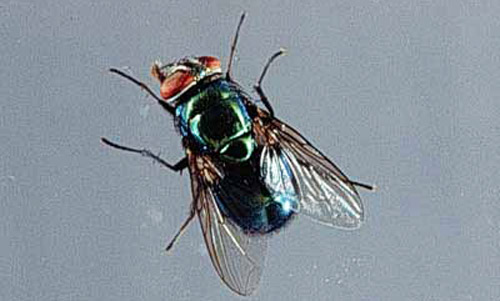 Blow Fly
Scientific Name:  
Order: Diptera
I S
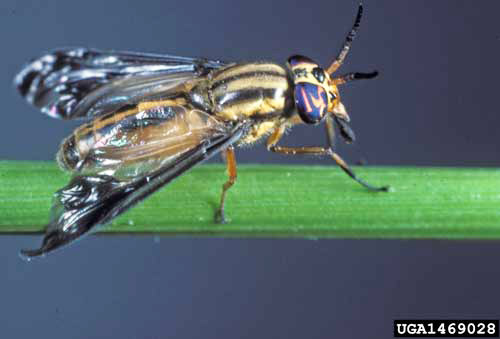 Deer Fly
Scientific Name:  
Order: Diptera
J I S
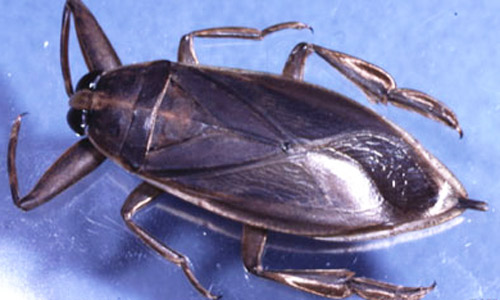 Giant Water Bug
Scientific Name:  
Order: Hemiptera
S
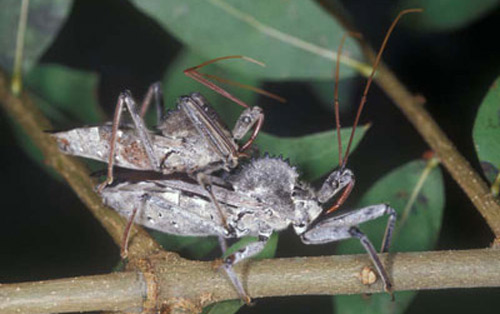 Wheel (Assassin) Bug
Scientific Name:  
Order: Hemiptera
J I S
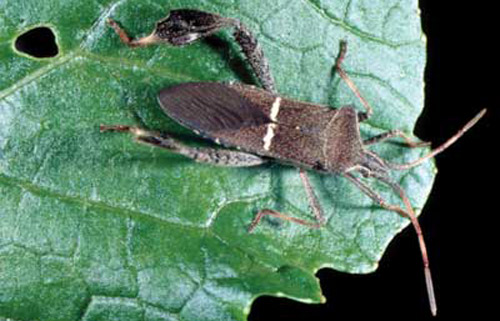 Leaf-footed Bug
Scientific Name:  
Order: Hemiptera
J I S
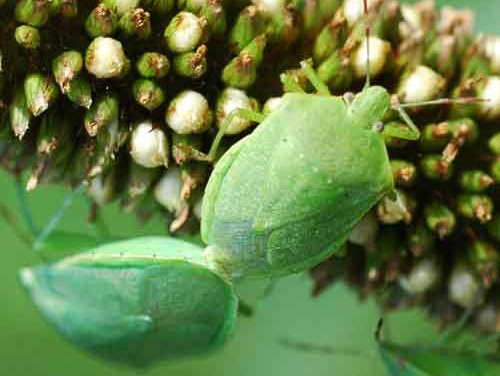 Green Stink Bug
Scientific Name:  
Order: Hemiptera
S
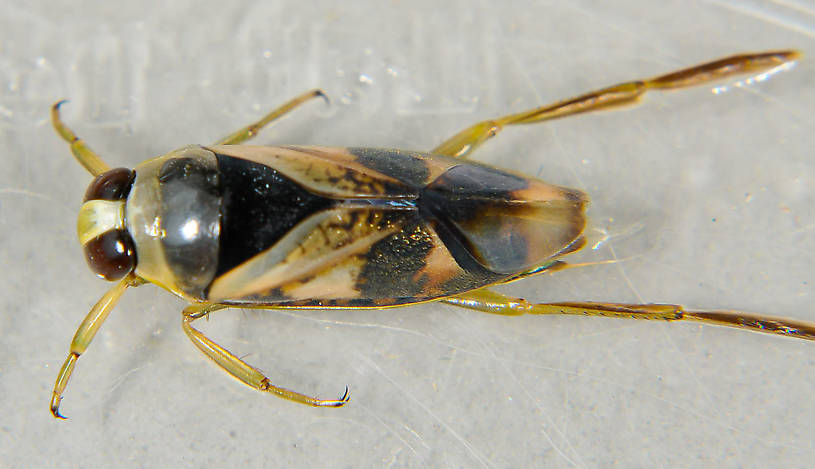 Backswimmer
Scientific Name:  
Order: Hemiptera
J I S
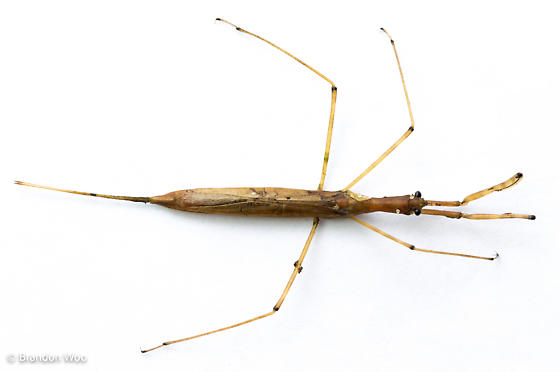 Water Scorpion
Scientific Name:  
Order: Hemiptera
J I S
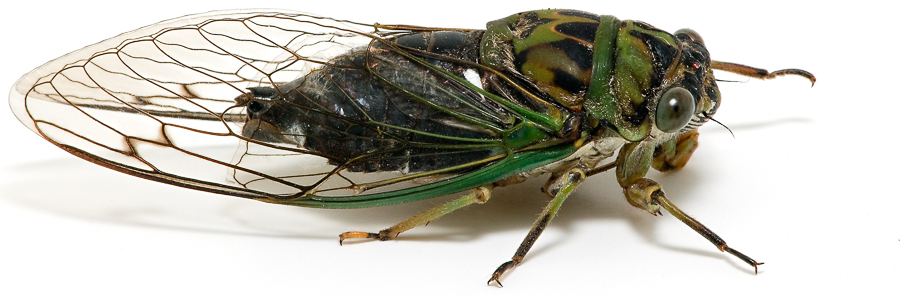 Cicada
Scientific Name:  
Order: Hemiptera
S
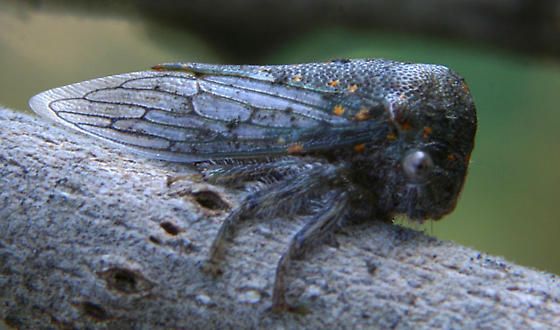 Treehopper
Scientific Name:  
Order: Hemiptera
I S
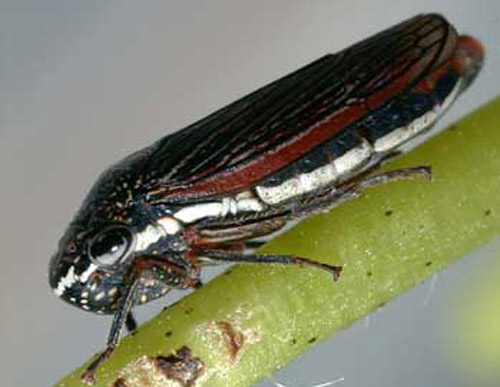 Leafhopper
Scientific Name:  
Order: Hemiptera
I S
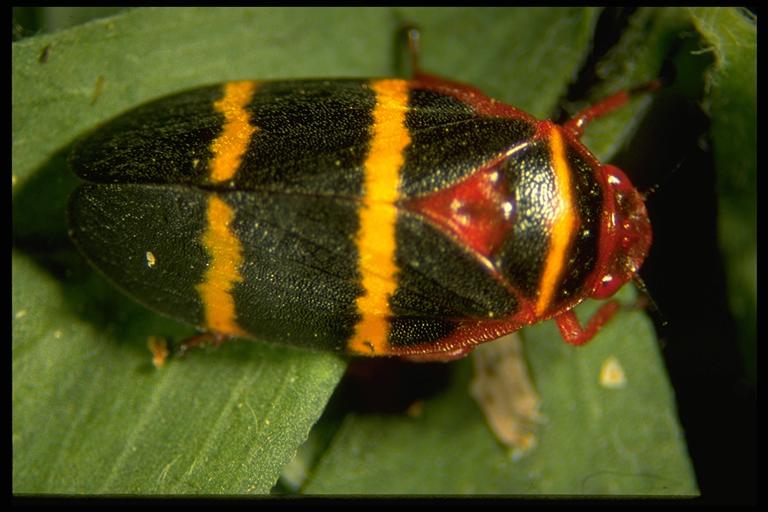 Two-lined Spittlebug
Scientific Name:  
Order: Hemiptera
J I S
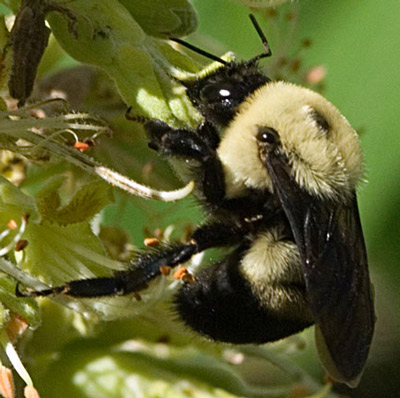 Bumble Bee
Scientific Name:  
Order: Hymenoptera
J I S
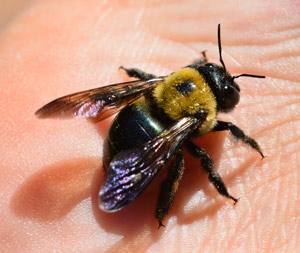 Carpenter Bee
Scientific Name:  
Order: Hymenoptera
J I S
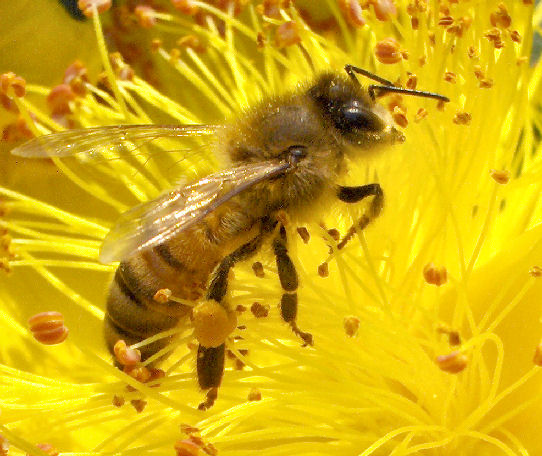 Honey Bee
Scientific Name:  
Order: Hymenoptera
S
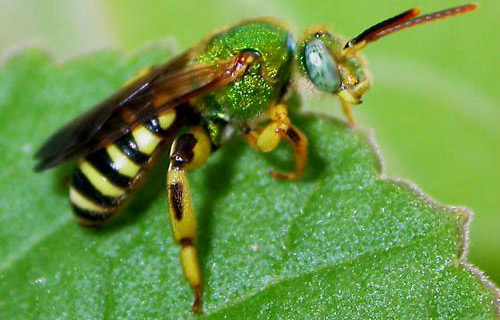 Halictid Bee
Scientific Name:  
Order: Hymenoptera
S
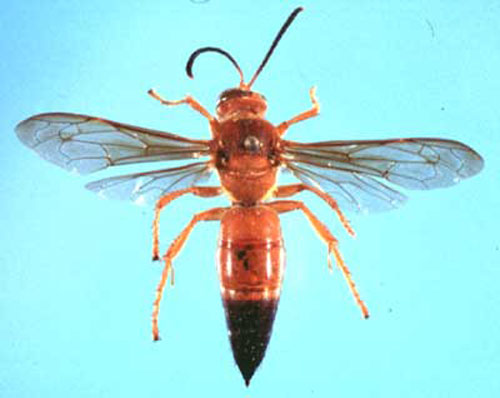 Cicada Killer Wasp
Scientific Name:  
Order: Hymenoptera
I S
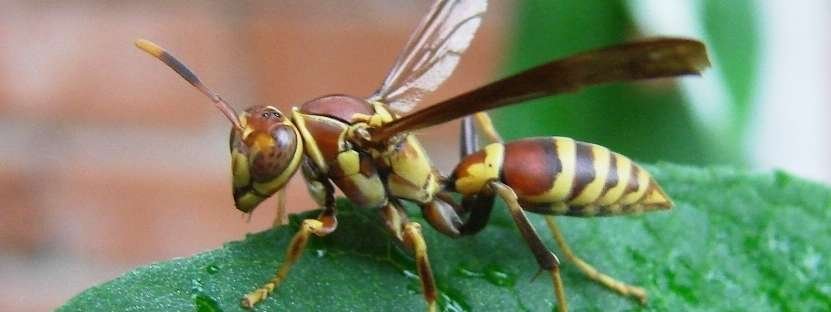 Polistes Paper Wasp
Scientific Name:  
Order: Hymenoptera
S
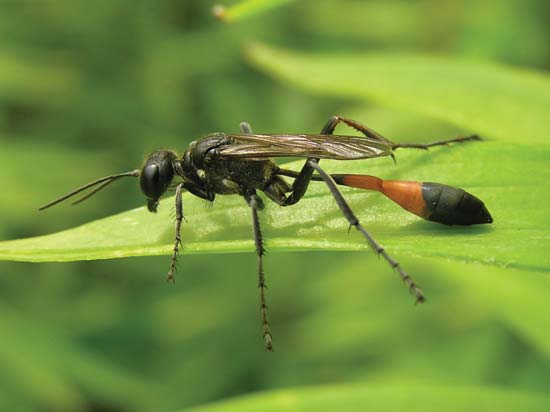 Thread-waisted Wasp
Scientific Name:  
Order: Hymenoptera
J I S
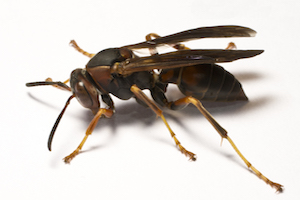 Mud Dauber Wasp
Scientific Name:  
Order: Hymenoptera
S
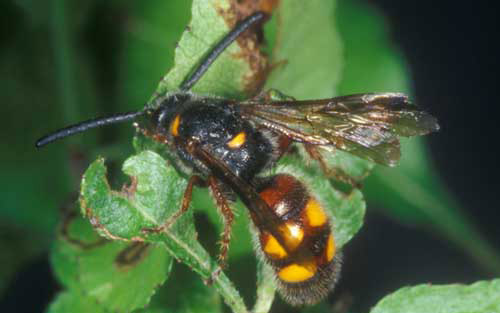 Scoliid Wasp
Scientific Name:  
Order: Hymenoptera
S
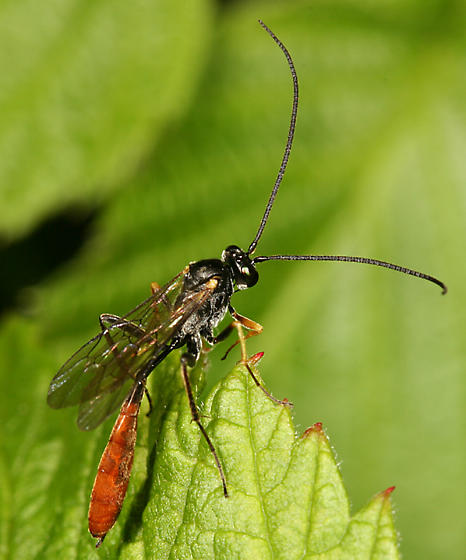 Ichneumon Wasp
Scientific Name:  
Order: Hymenoptera
I S
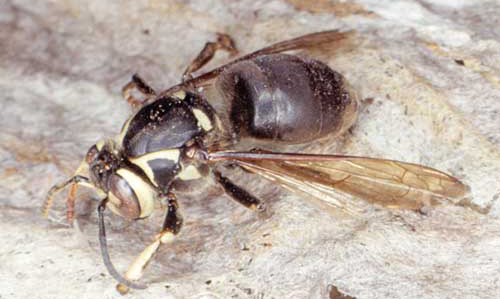 Bald-faced Hornet
Scientific Name:  
Order: Hymenoptera
J I S
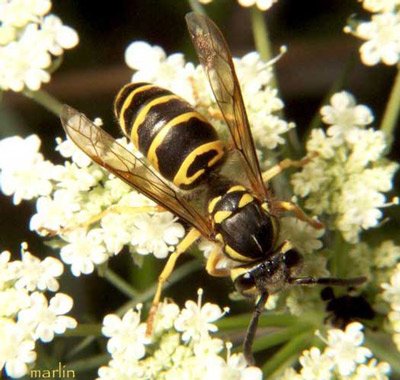 Yellowjacket Wasp
Scientific Name:  
Order: Hymenoptera
J I S
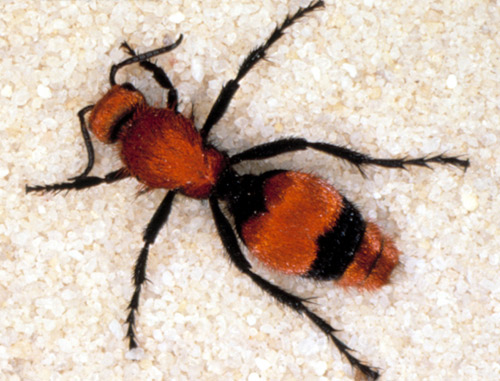 Velvet Ant
Scientific Name:  
Order: Hymenoptera
J I S
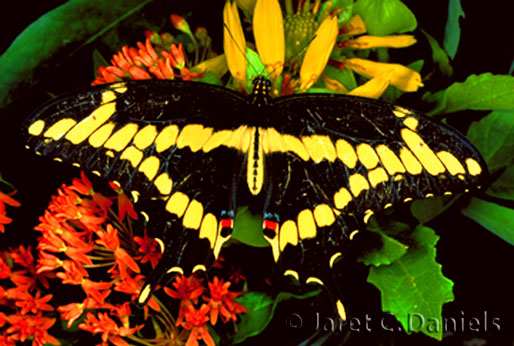 Giant Swallowtail
Scientific Name:  
Order: Lepidoptera
S
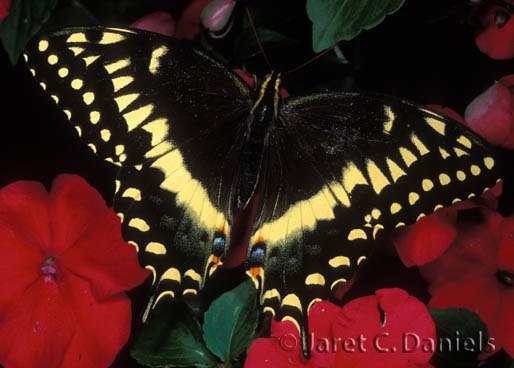 Laurel (Palemedes) Swallowtail
Scientific Name:  
Order: Lepidoptera
I S
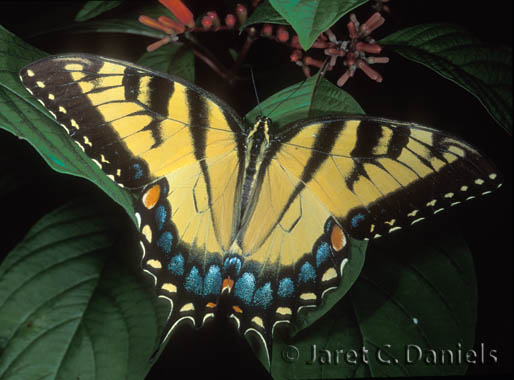 Tiger Swallowtail
Scientific Name:  
Order: Lepidoptera
I S
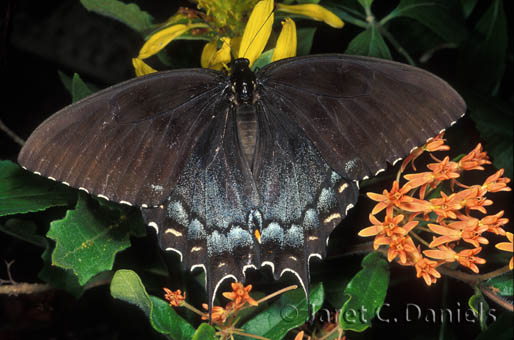 Tiger Swallowtail (Dark Morph)
Scientific Name:  
Order: Lepidoptera
I S
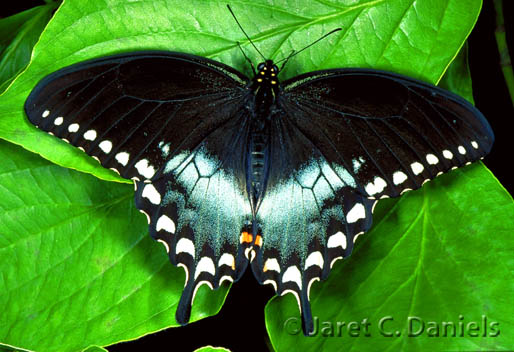 Spicebush Swallowtail
Scientific Name:  
Order: Lepidoptera
I S
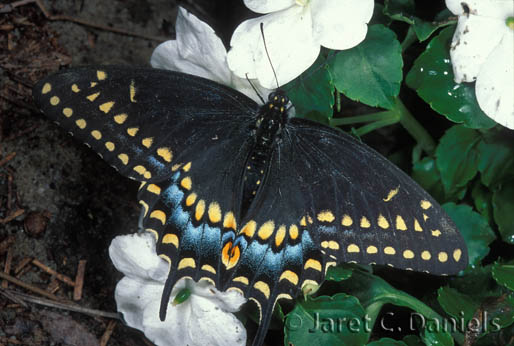 Black (American) Swallowtail
Scientific Name:  
Order: Lepidoptera
I S
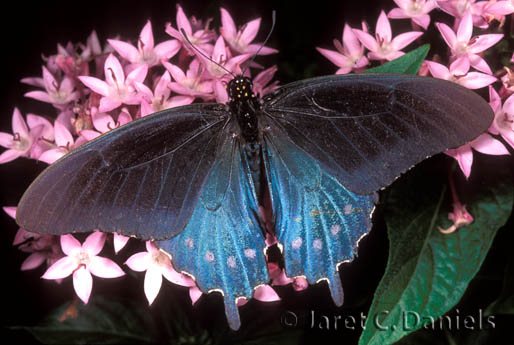 Blue (Pipevine) Swallowtail
Scientific Name:  
Order: Lepidoptera
J I S
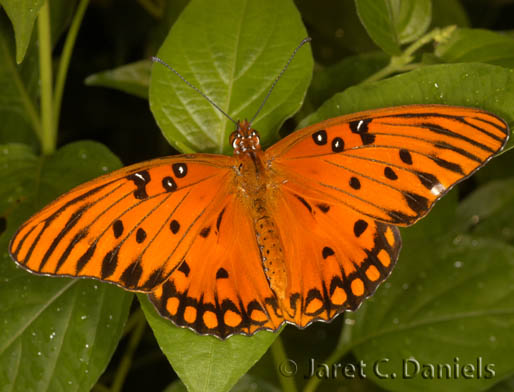 Gulf Fritillary
Scientific Name:  
Order: Lepidoptera
J I S
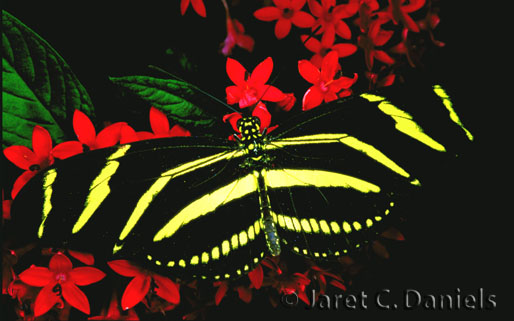 Zebra Longwing
Scientific Name:  
Order: Lepidoptera
J I S
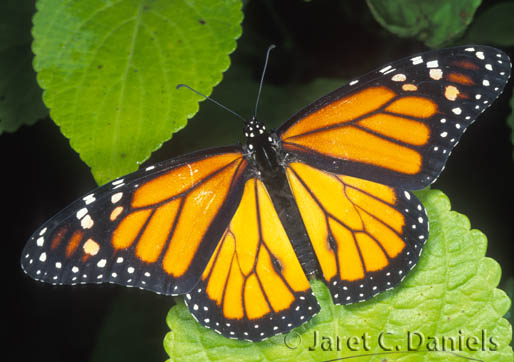 Monarch
Scientific Name:  
Order: Lepidoptera
J I S
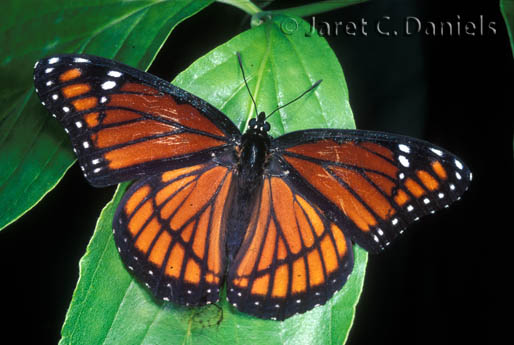 Viceroy
Scientific Name:  
Order: Lepidoptera
J I S
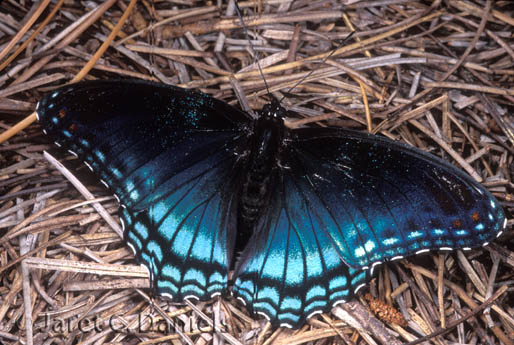 Red-spotted Purple
Scientific Name:  
Order: Lepidoptera
I S
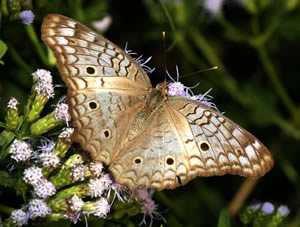 Tawny Emperor
Scientific Name:  
Order: Lepidoptera
S
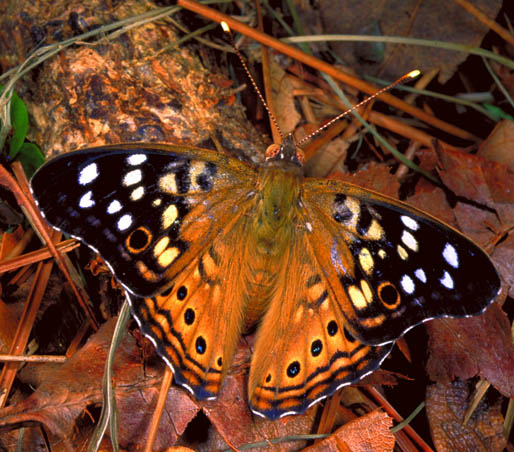 Hackberry Butterfly
Scientific Name:  
Order: Lepidoptera
I S
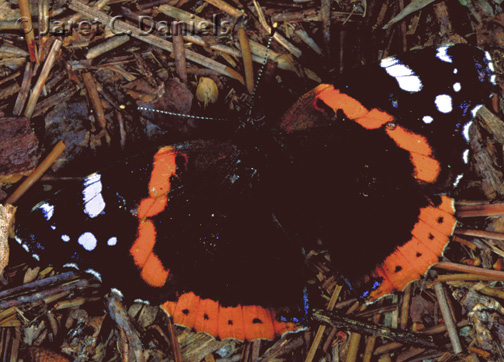 Red Admiral
Scientific Name:  
Order: Lepidoptera
I S
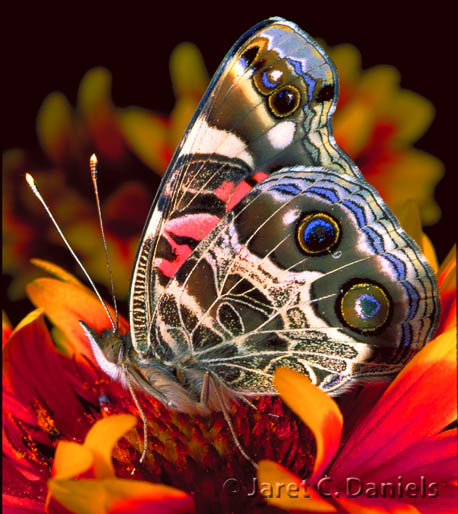 American Painted Lady
Scientific Name:  
Order: Lepidoptera
S
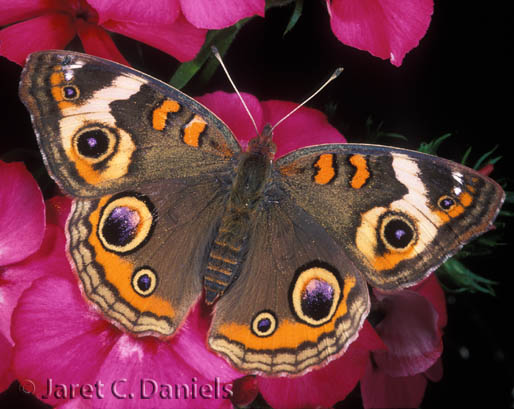 Buckeye Butterfly
Scientific Name:  
Order: Lepidoptera
I S
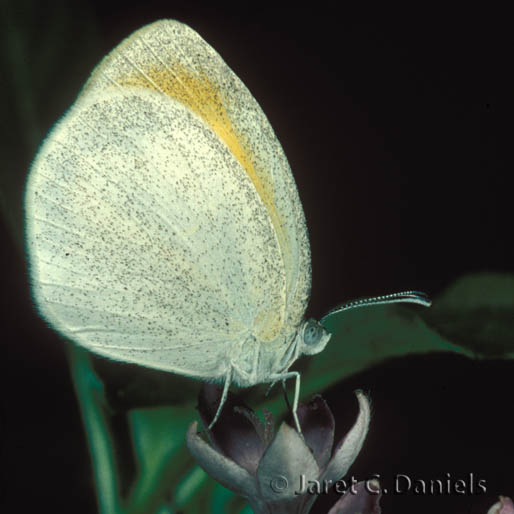 Barred Sulfur (Summer Form)
Scientific Name:  
Order: Lepidoptera
I S
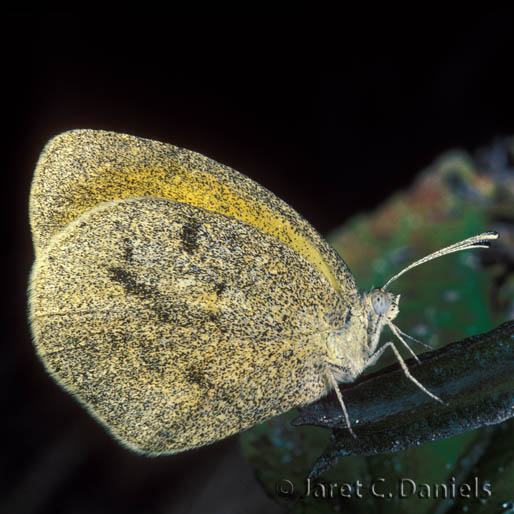 Barred Sulfur (Winter Form)
Scientific Name:  
Order: Lepidoptera
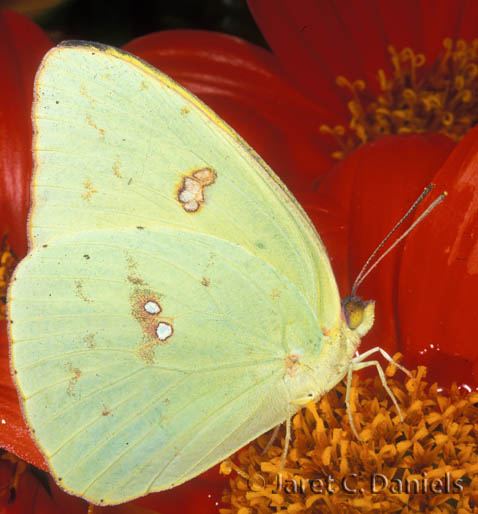 J I S
Cloudless Sulfur
Scientific Name:  
Order: Lepidoptera
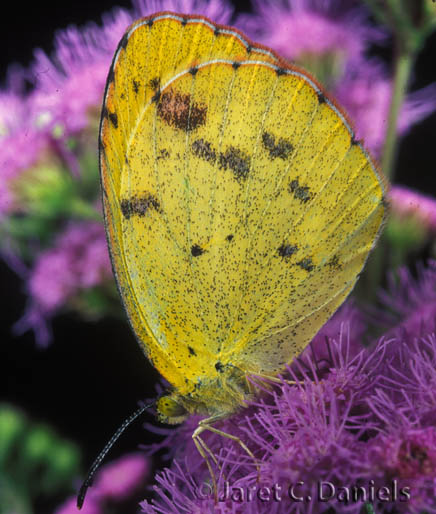 S
Little Sulfur
Scientific Name:  
Order: Lepidoptera
S
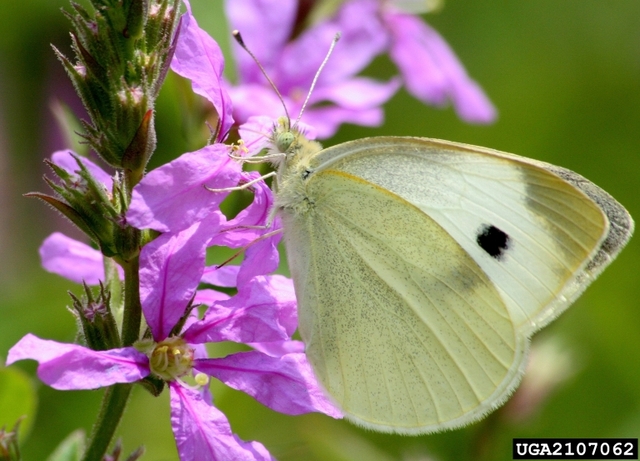 European Cabbage Butterfly
Scientific Name:  
Order: Lepidoptera
I S
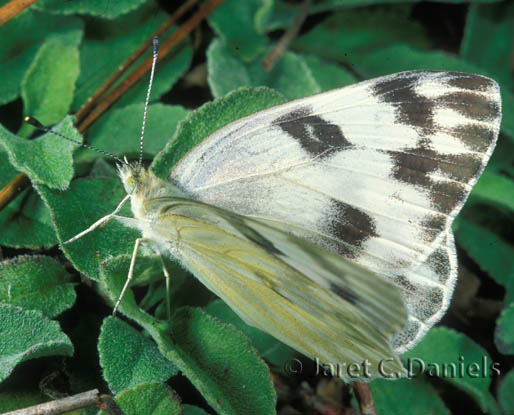 Checkered White
Scientific Name:  
Order: Lepidoptera
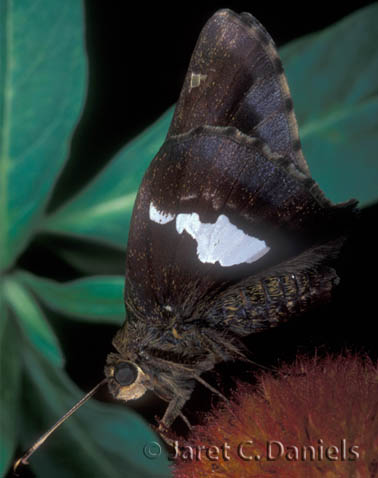 I S
Silver-spotted Skipper
Scientific Name:  
Order: Lepidoptera
J I S
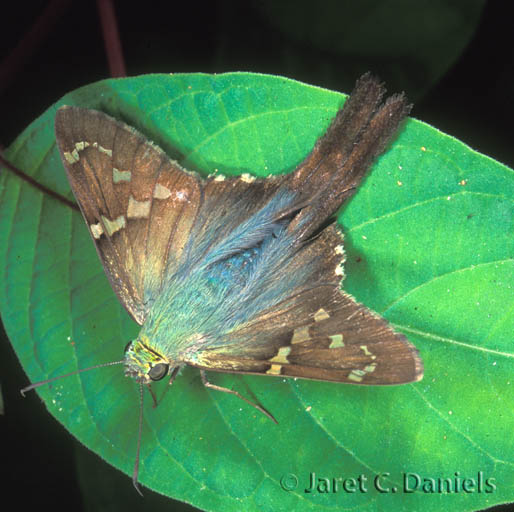 Long-tailed Skipper
Scientific Name:  
Order: Lepidoptera
J I S
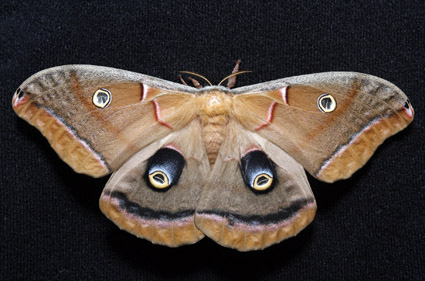 Polyphemus Moth
Scientific Name:  
Order: Lepidoptera
J I S
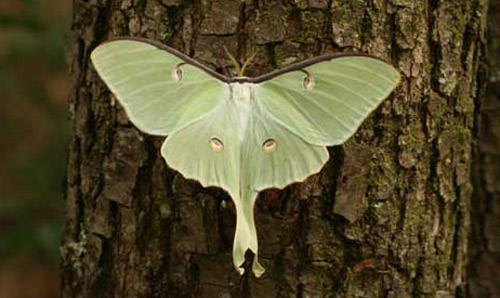 Luna Moth
Scientific Name:  
Order: Lepidoptera
S
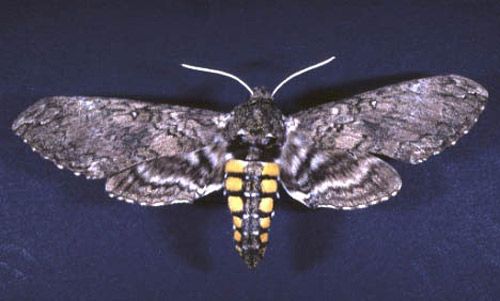 Tobacco Hornworm Moth
Scientific Name:  
Order: Lepidoptera
I S
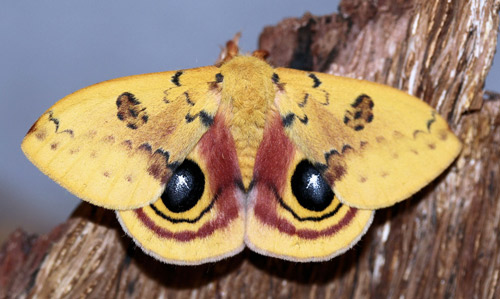 Io Moth
Scientific Name:  
Order: Lepidoptera
S
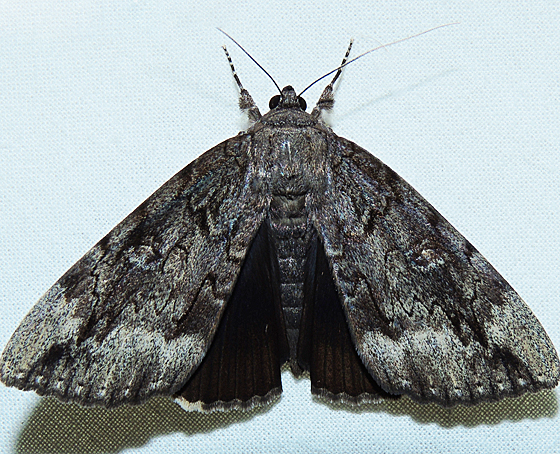 Underwing Moth
Scientific Name:  
Order: Lepidoptera
I S
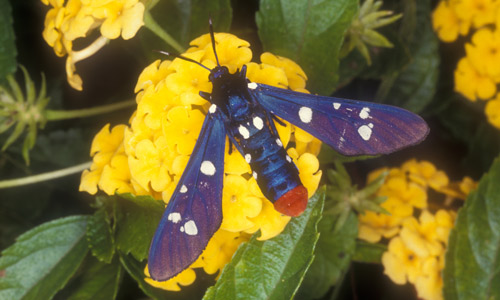 Polka-dot Wasp Moth
Scientific Name:  
Order: Lepidoptera
I S
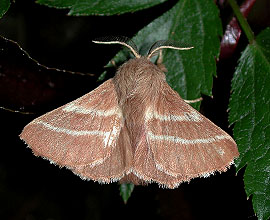 Eastern Tent Caterpillar Moth
Scientific Name:  
Order: Lepidoptera
S
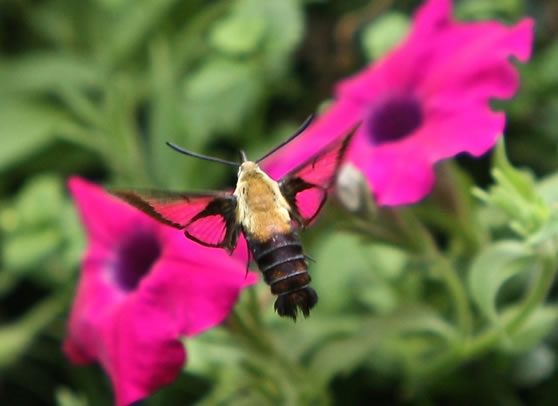 Clearwing Sphinx Moth
Scientific Name:  
Order: Lepidoptera
J I S
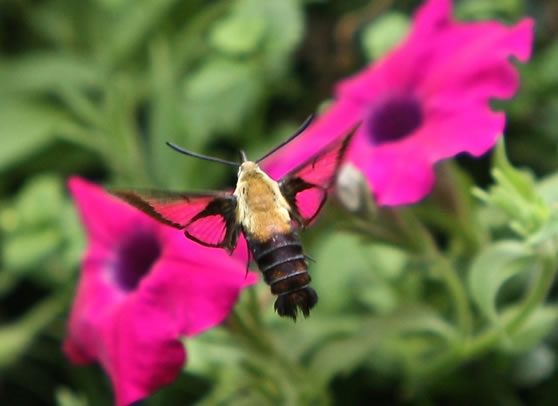 Clearwing Sphinx Moth
Scientific Name:  
Order: Lepidoptera
J I S
Praying Mantid
Scientific Name:  
Order: Mantodea
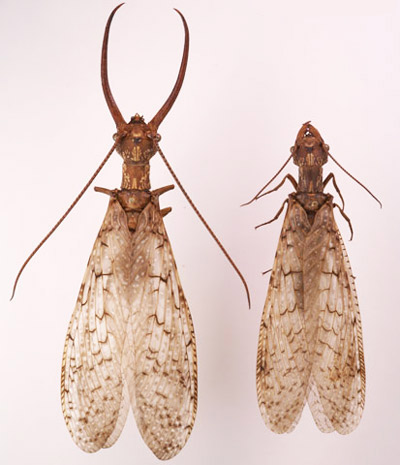 S
Dobsonfly
Scientific Name:  
Order: Megaloptera
I S
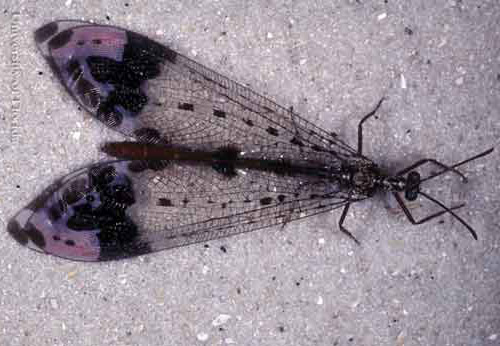 Antlion Adult
Scientific Name:  
Order: Neuroptera
S
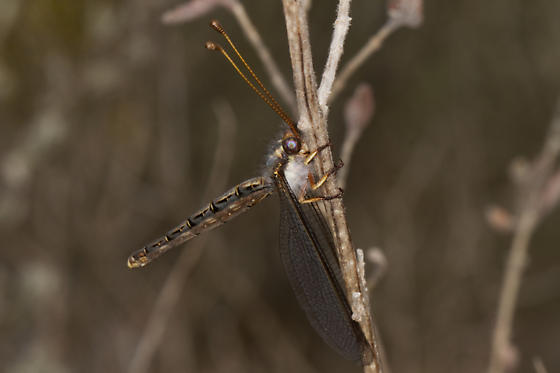 Owlfly
Scientific Name:  
Order: Neuroptera
I S
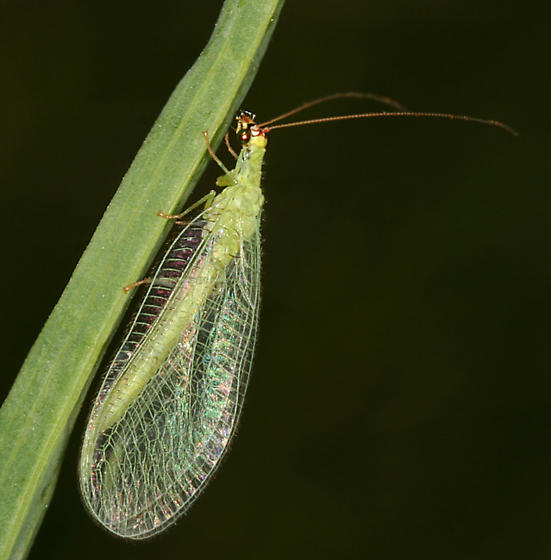 Green Lacewing
Scientific Name:  
Order: Neuroptera
J I S
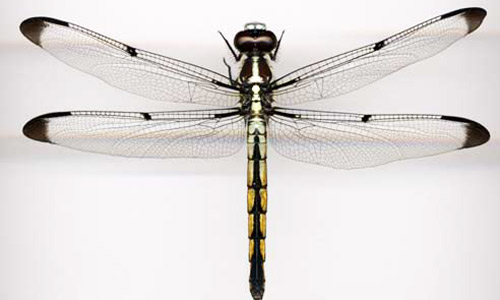 Green Darner Dragonfly
Scientific Name:  
Order: Neuroptera
J I S
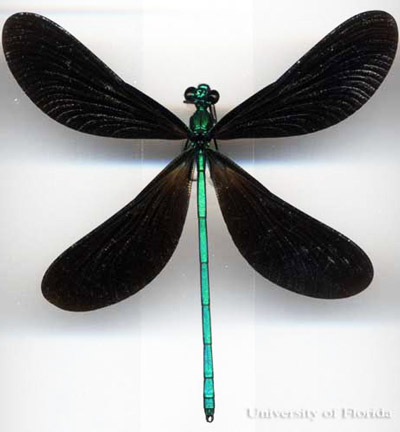 Black-winged Damselfy
Scientific Name:  
Order: Neuroptera
I S
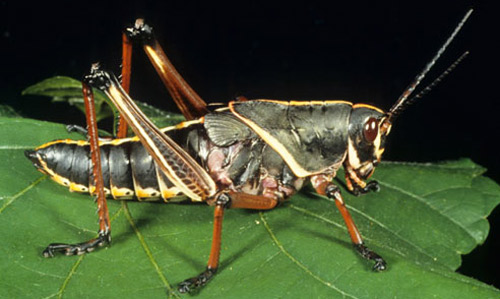 Lubber Grasshopper
Scientific Name:  
Order: Orthoptera
J I S
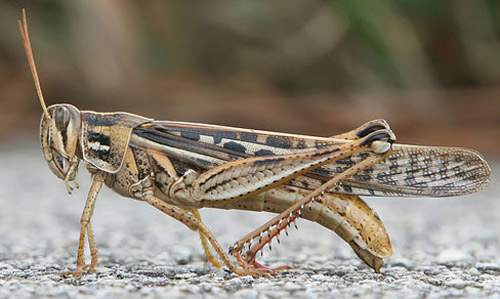 American Grasshopper
Scientific Name:  
Order: Orthoptera
J I S
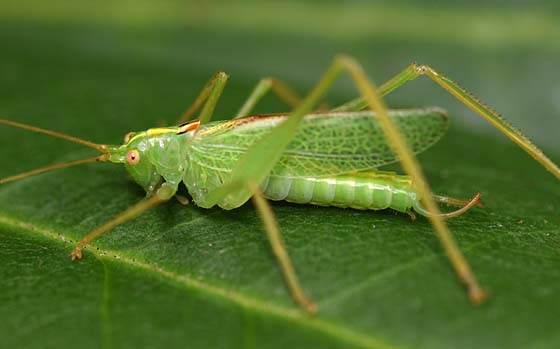 Katydid
Scientific Name:  
Order: Orthoptera
J I S
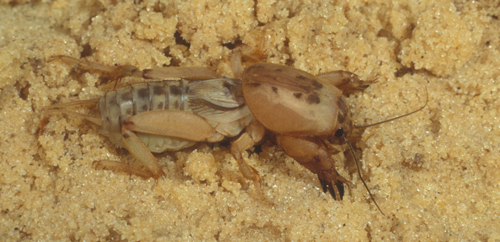 Mole Cricket
Scientific Name:  
Order: Orthoptera
J I S
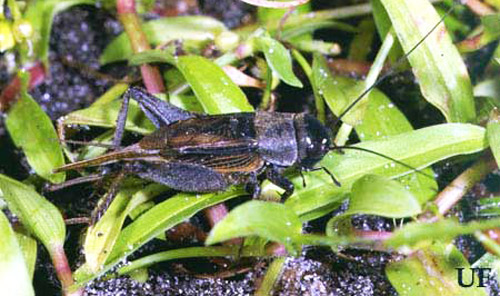 Field Cricket
Scientific Name:  
Order: Orthoptera
J I S
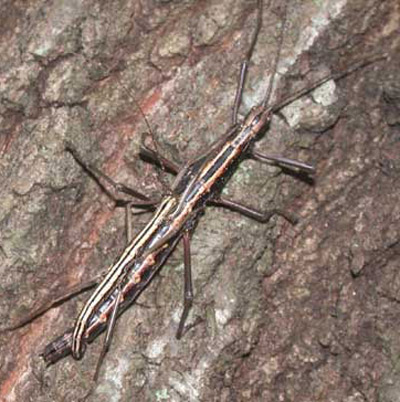 Florida Walkingstick
Scientific Name:  
Order: Phasmatodea
J I S
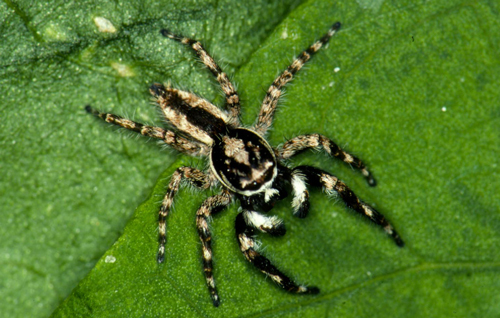 Jumping Spider
Scientific Name:  
Order: Arachnida
J I S
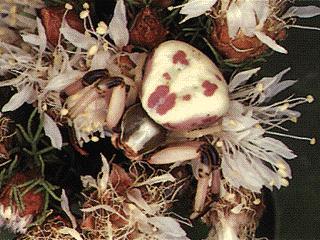 Crab Spider
Scientific Name:  
Order: Arachnida
J I S
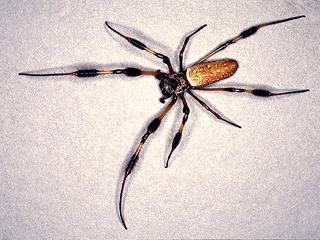 Golden Silk Spider
Scientific Name:  
Order: Arachnida
S
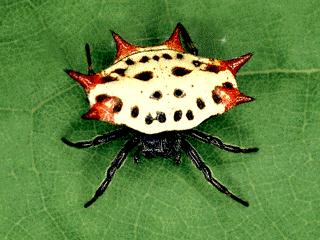 Spiny Orb-weaver
Scientific Name:  
Order: Arachnida
S
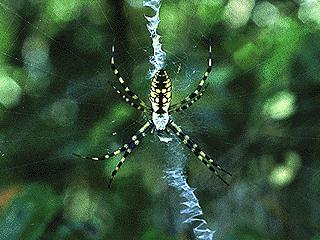 Black and Yellow Argiope Spider
Scientific Name:  
Order: Arachnida
S
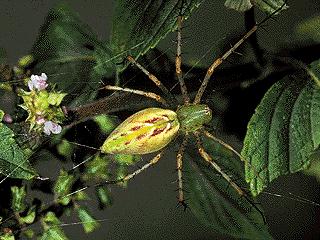 Green Lynx Spider
Scientific Name:  
Order: Arachnida
J I S
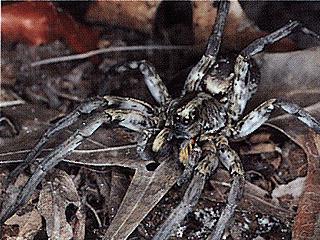 Wolf Spider
Scientific Name:  
Order: Arachnida
I S
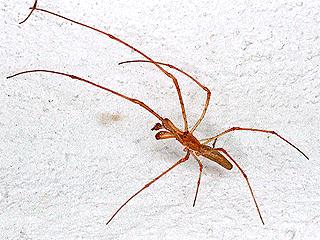 Long-jawed Orb-weaver
Scientific Name:  
Order: Arachnida
J I S
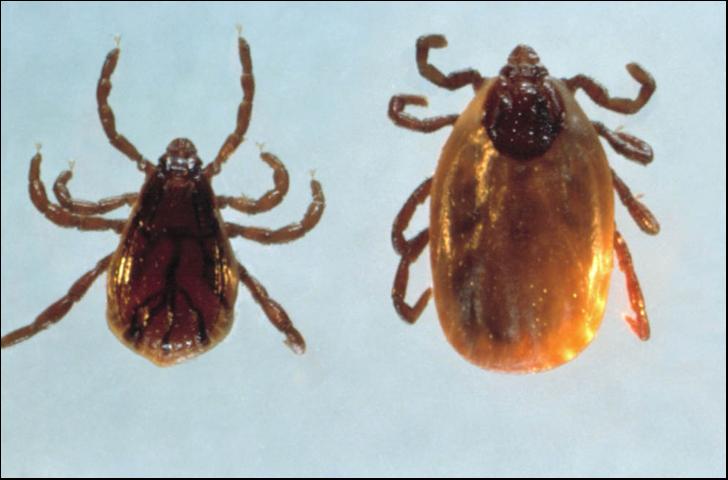 Brown Dog Tick
Scientific Name:  
Order: Arachnida
S
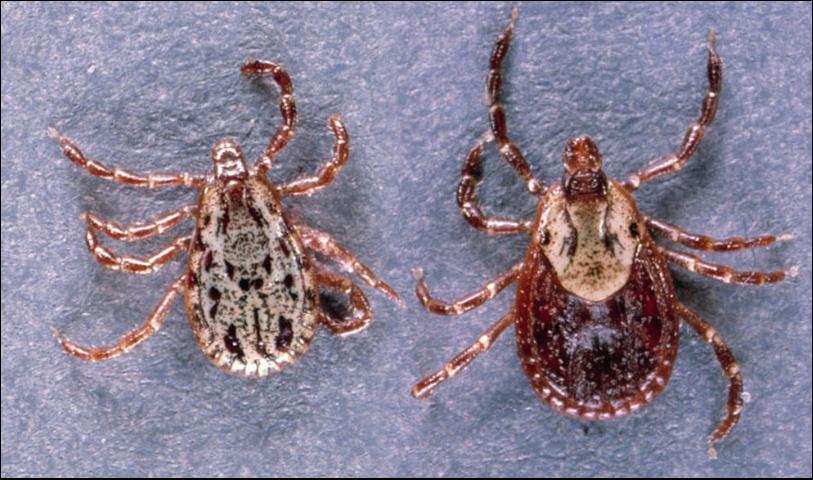 American Dog Tick
Scientific Name:  
Order: Arachnida
S
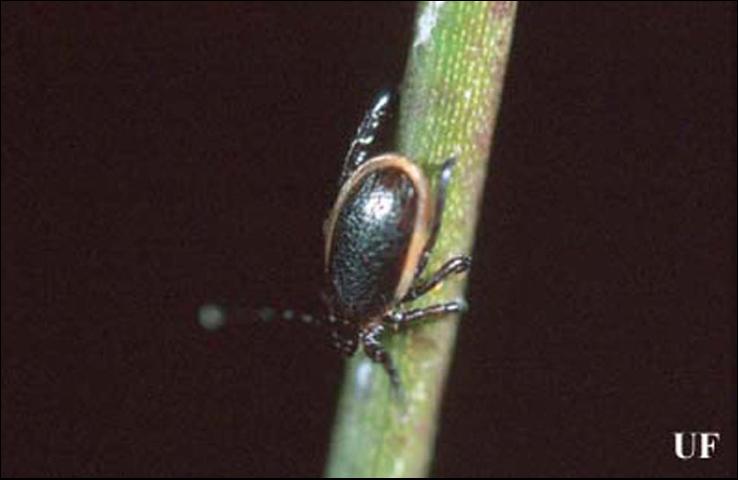 Black-legged Tick
Scientific Name:  
Order: Arachnida
J I S
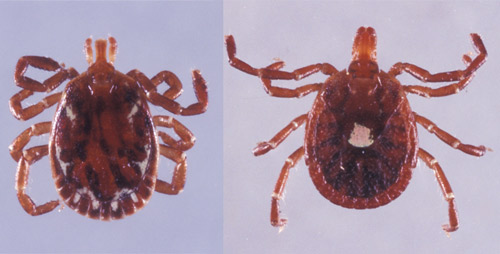 Lone Star Tick
Scientific Name:  
Order: Arachnida
I S
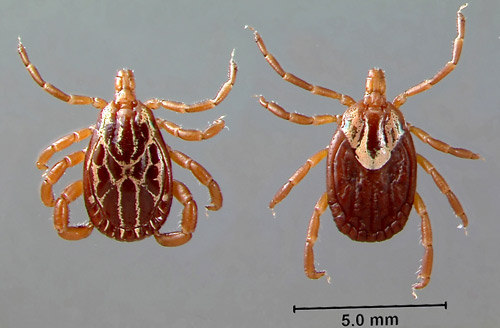 Gulf Coast Tick
Scientific Name:  
Order: Arachnida
S
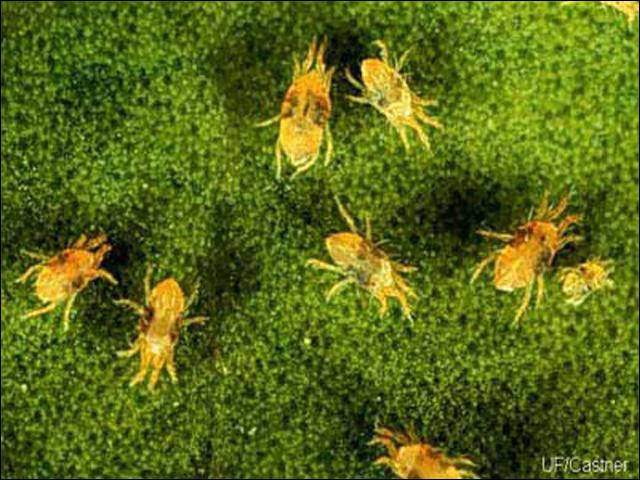 Mites
Scientific Name:  
Order: Arachnida
J I S
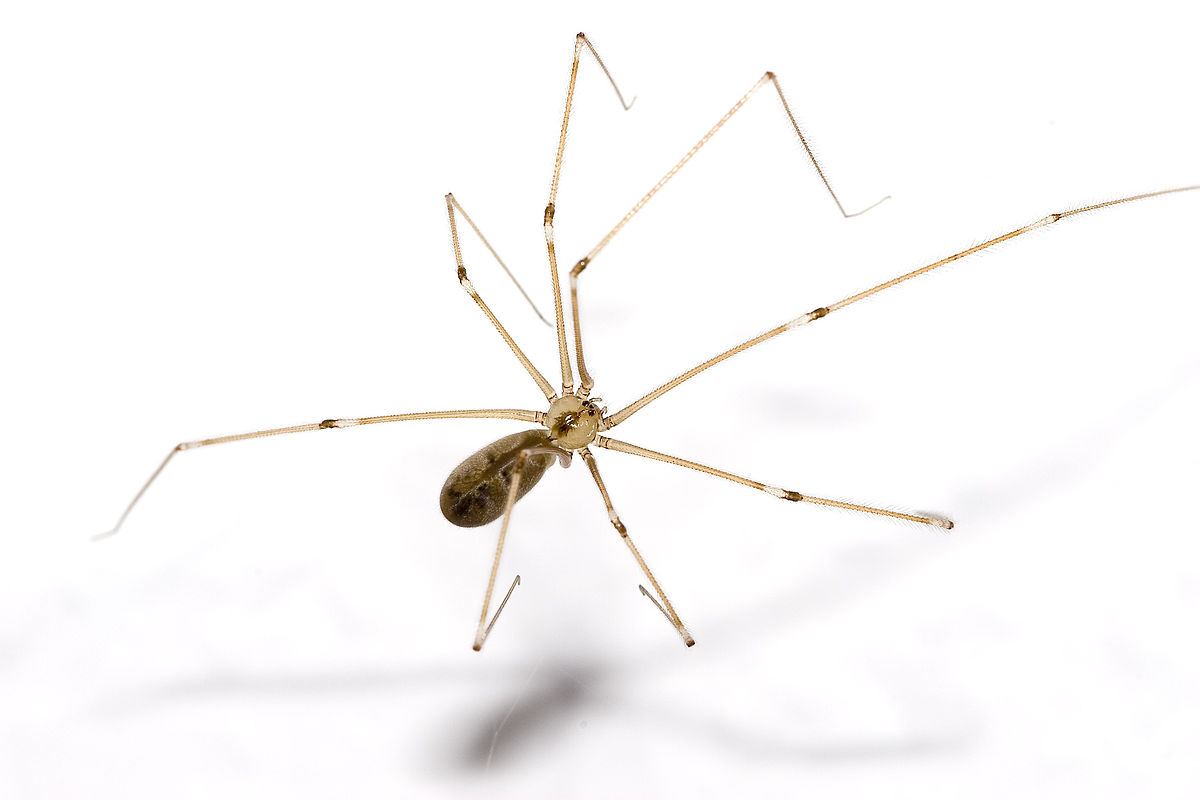 Daddy Long-legs
Scientific Name:  
Order: Arachnida
I S
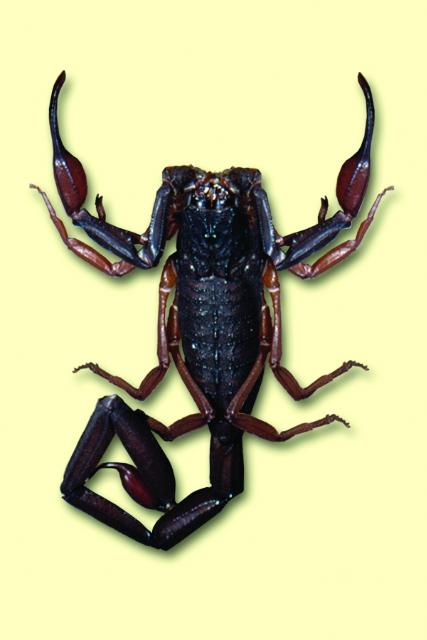 Florida Bark Scorpion
Scientific Name:  
Order: Arachnida
J I S
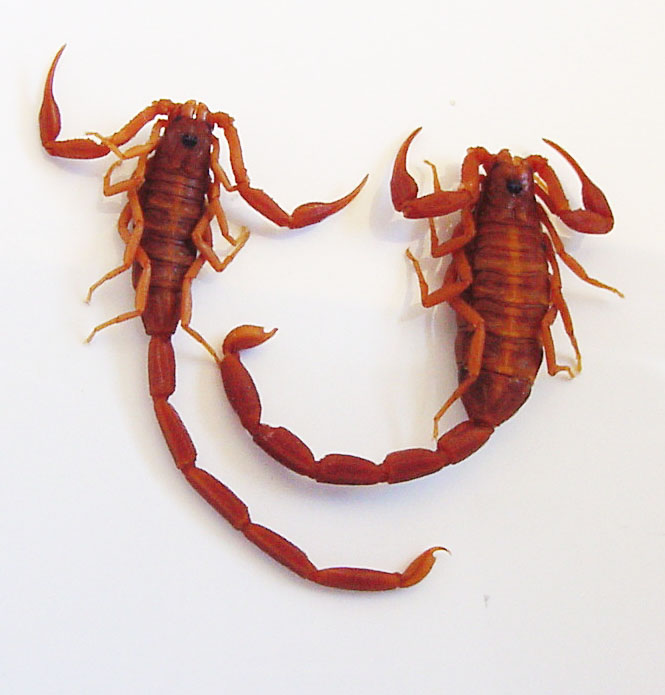 Hentz Striped Scorpion
Scientific Name:  
Order: Arachnida
S
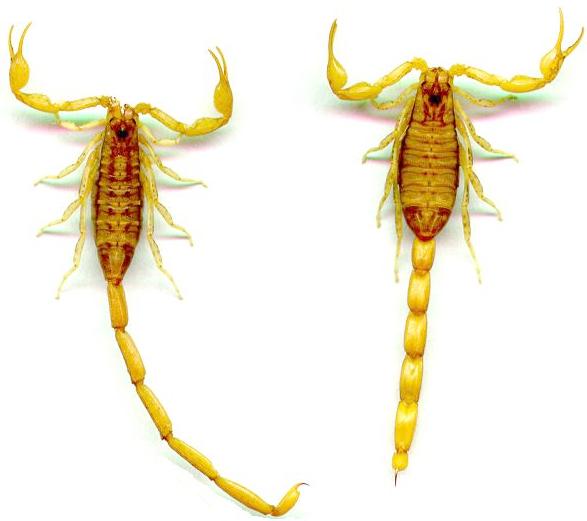 Guiana Striped Scorpion
Scientific Name:  
Order: Arachnida
J I S
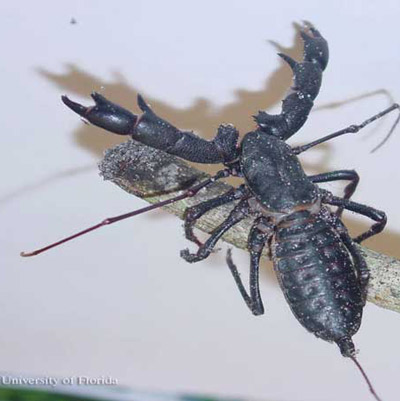 Giant Whipped Scorpion (Vinegaroon)
Scientific Name:  
Order: Arachnida
J I S
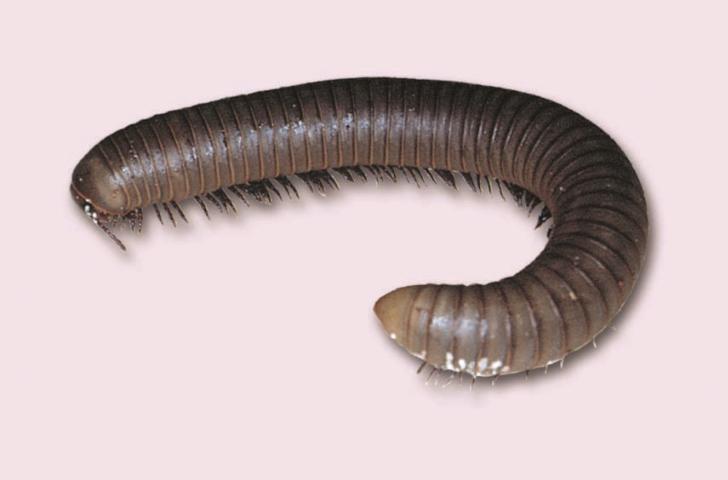 Millipedes
Scientific Name:  
Order: Diplopoda
J I S
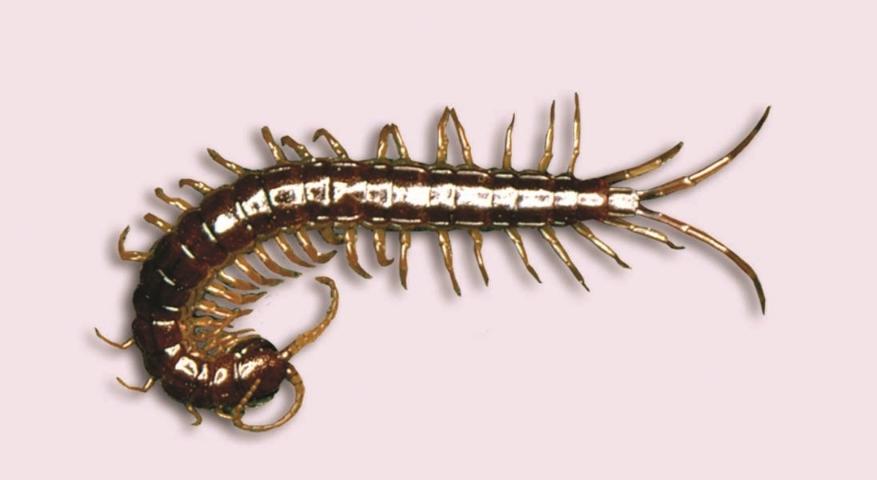 Centipedes
Scientific Name:  
Order: Chilopoda
I S
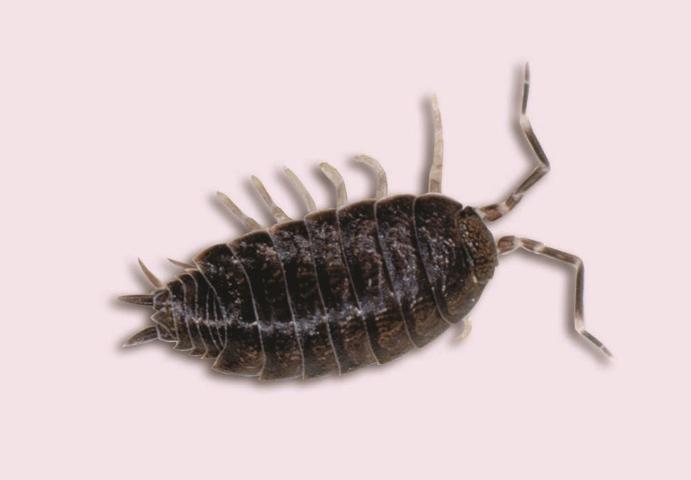 Sowbugs
Scientific Name:  
Order: Crustacea
J I S
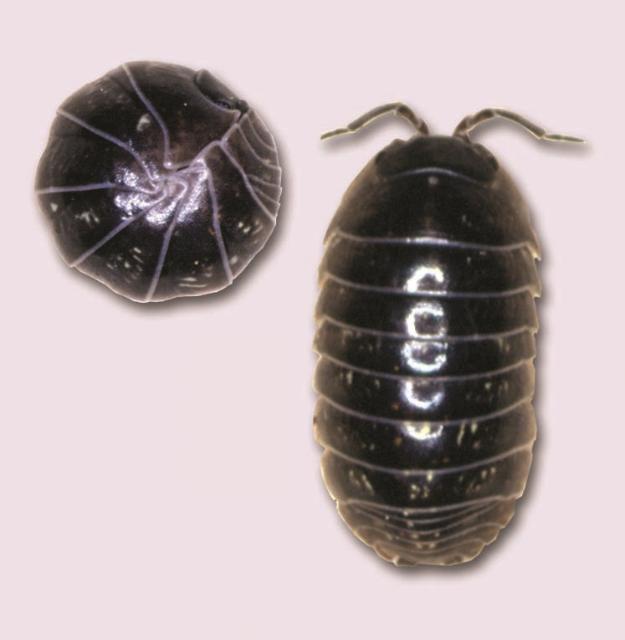 Pillbugs
Scientific Name:  
Order: Crustacea